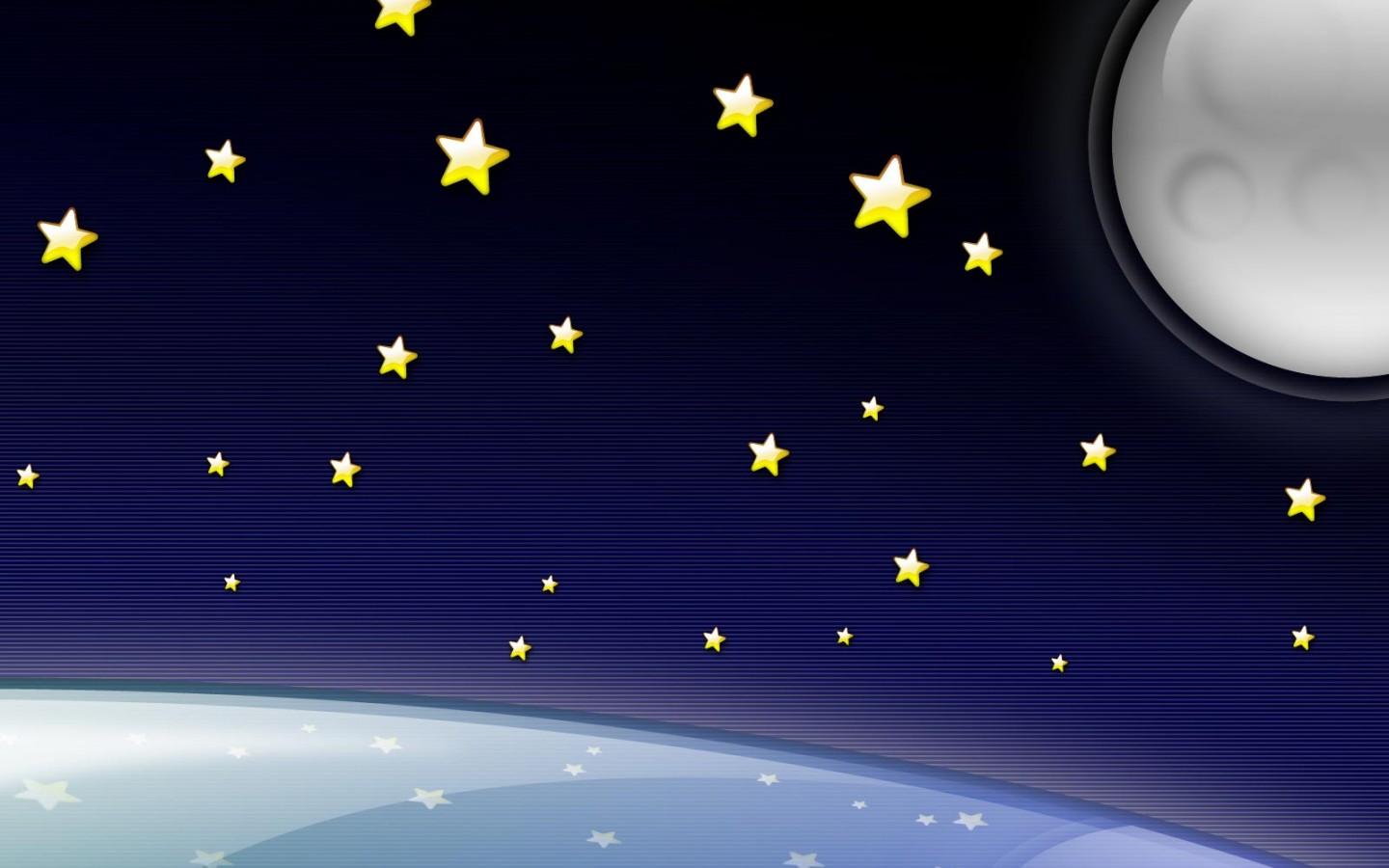 МКДОУ № 4город Сим, Челябинской областиФотоотчёт  к проекту«Этот загадочный космос»
Выполнила: Пьяных 
                                         Анна Васильевна
                                воспитатель
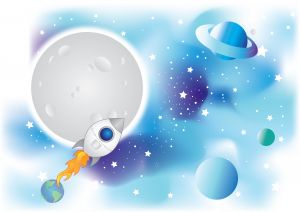 Цель проекта: способствовать элементарному пониманию значения «космос», «космонавт»; воспитывать чувство любви к родной земле и желание бережно относиться к своей планете. Задачи:Создать педагогические условия, стимулирующиепознавательную активность детей;Развивать творческое воображение, фантазию, умение импровизировать; воспитывать взаимопомощь, доброжелательного отношения друг к другу, гордость за людей данной профессии, к своей Родине;Совершенствовать стиль партнерских отношений между ДОУ и семьей.
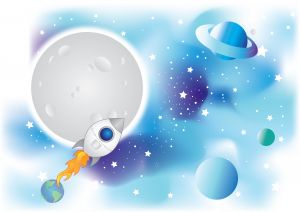 Первые представления о космосе, можно и нужно давать детям уже в старшем дошкольном возрасте. Эта тема очень интересна и увлекательна. В ДОУ они получают представления о профессиях, связанных с космосом, узнают о Вселенной, о планетах Солнечной системы, созвездиях, о знаменитых космонавтах, о технике, используемой в космосе и многом другом. Дети эмоционально воспринимают окружающую действительность, у них появляется чувство восхищения и гордости за знаменитых людей нашей страны и ее историю. Эти знания находят отражение в играх, рисунках, беседах, занятиях.
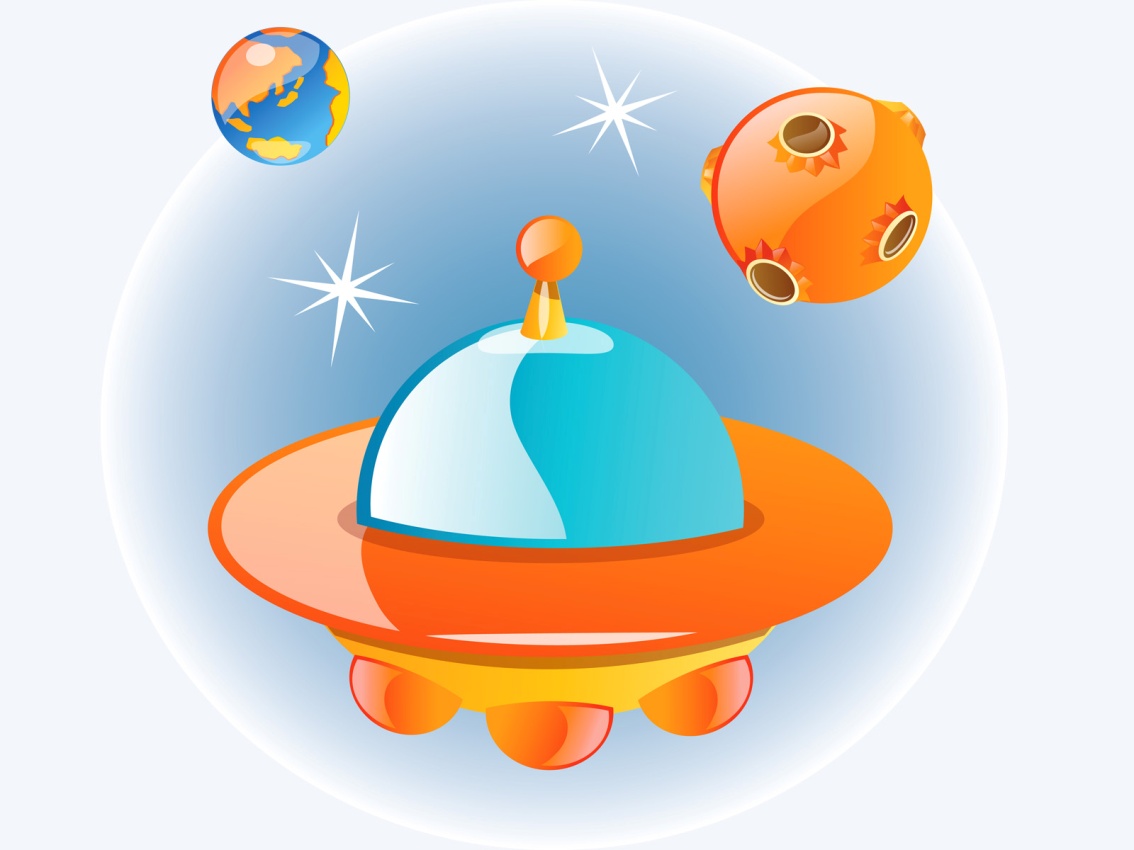 Занятие «Первый полёт человека в космос.»
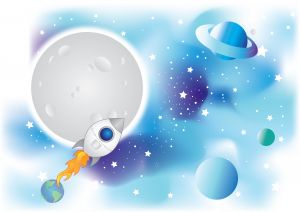 Занятие «Загадочный мир космоса»
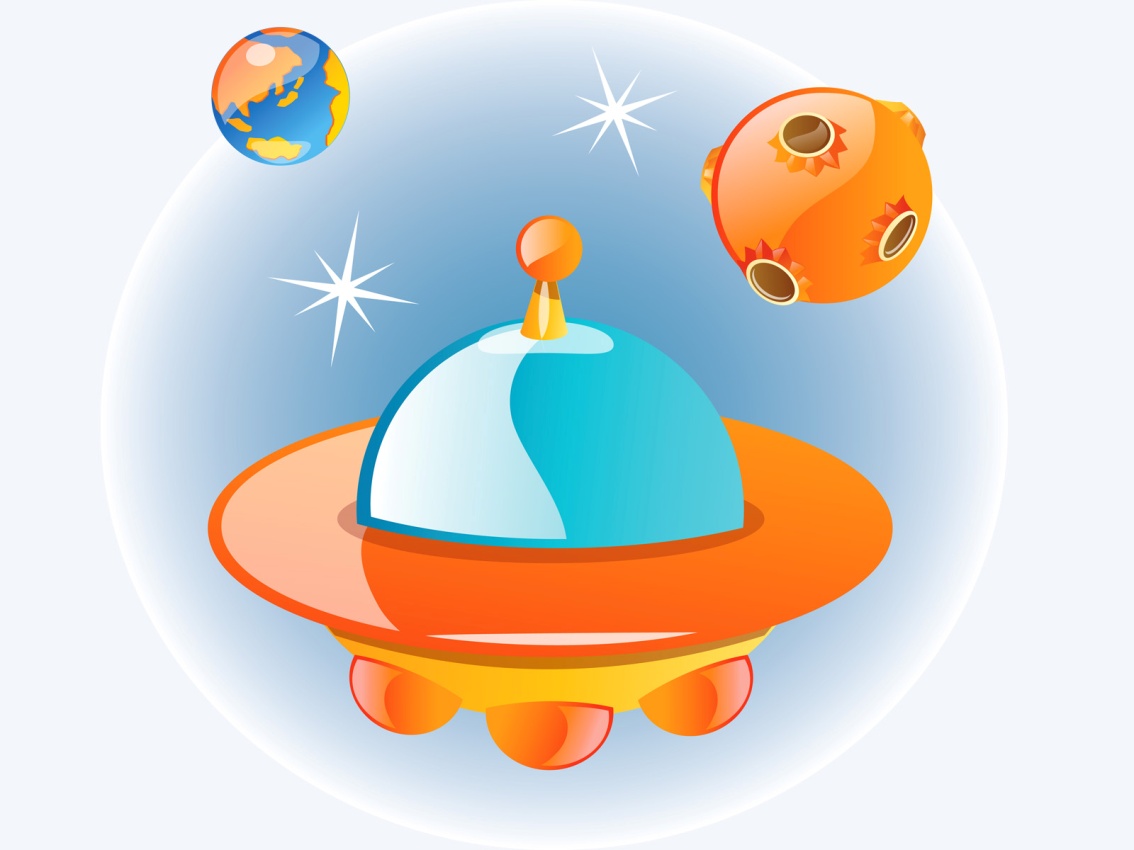 Конструирование
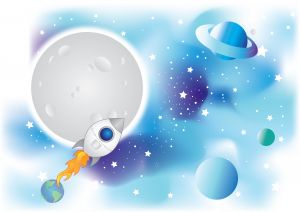 Рисование в различной технике исполнения
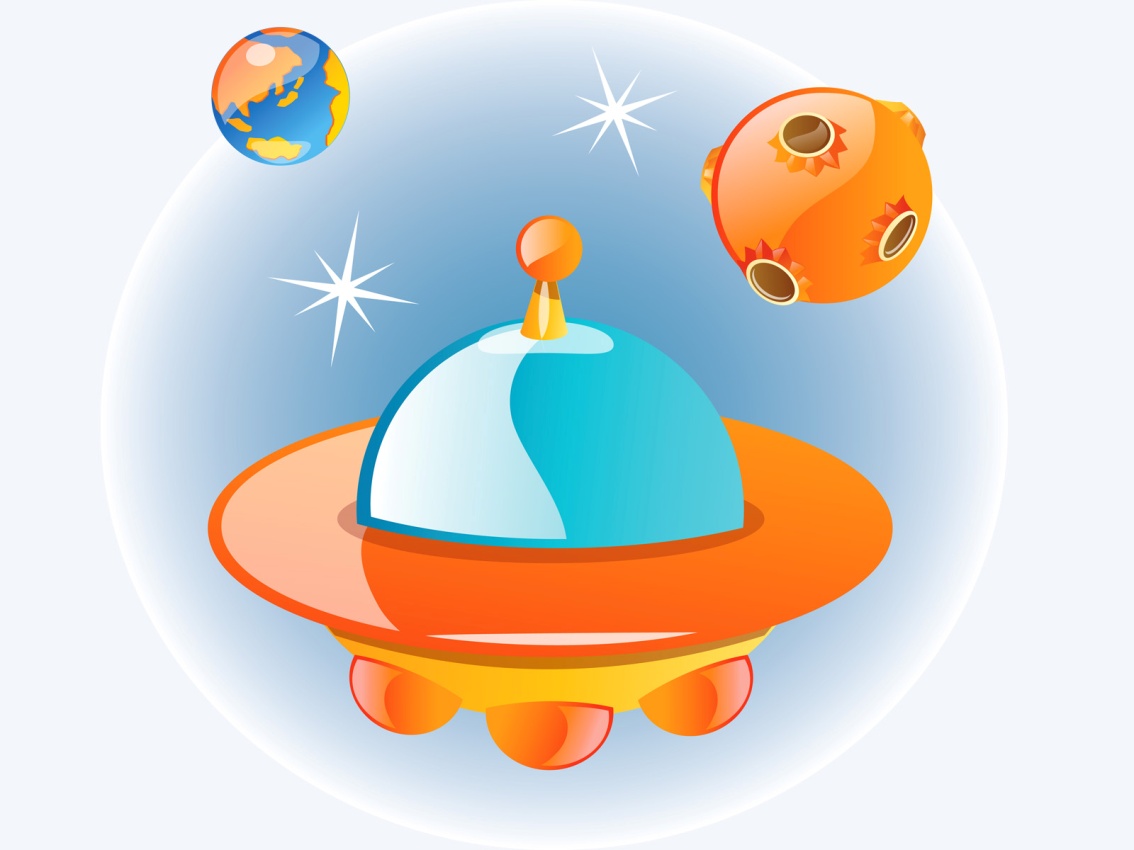 Аппликация «Ракета летит в космос»
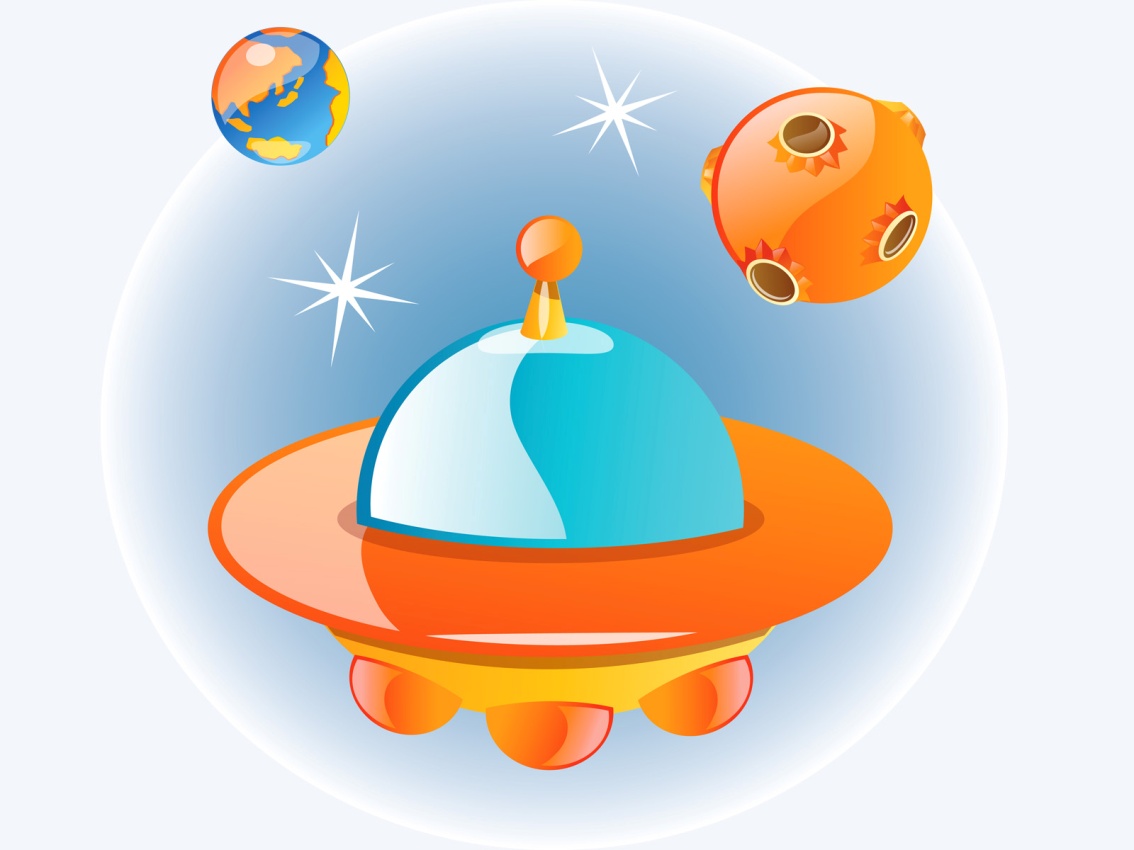 Лепка «Весёлые инопланетяне»
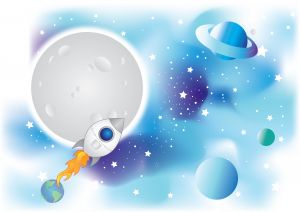 Рассматривали иллюстрации
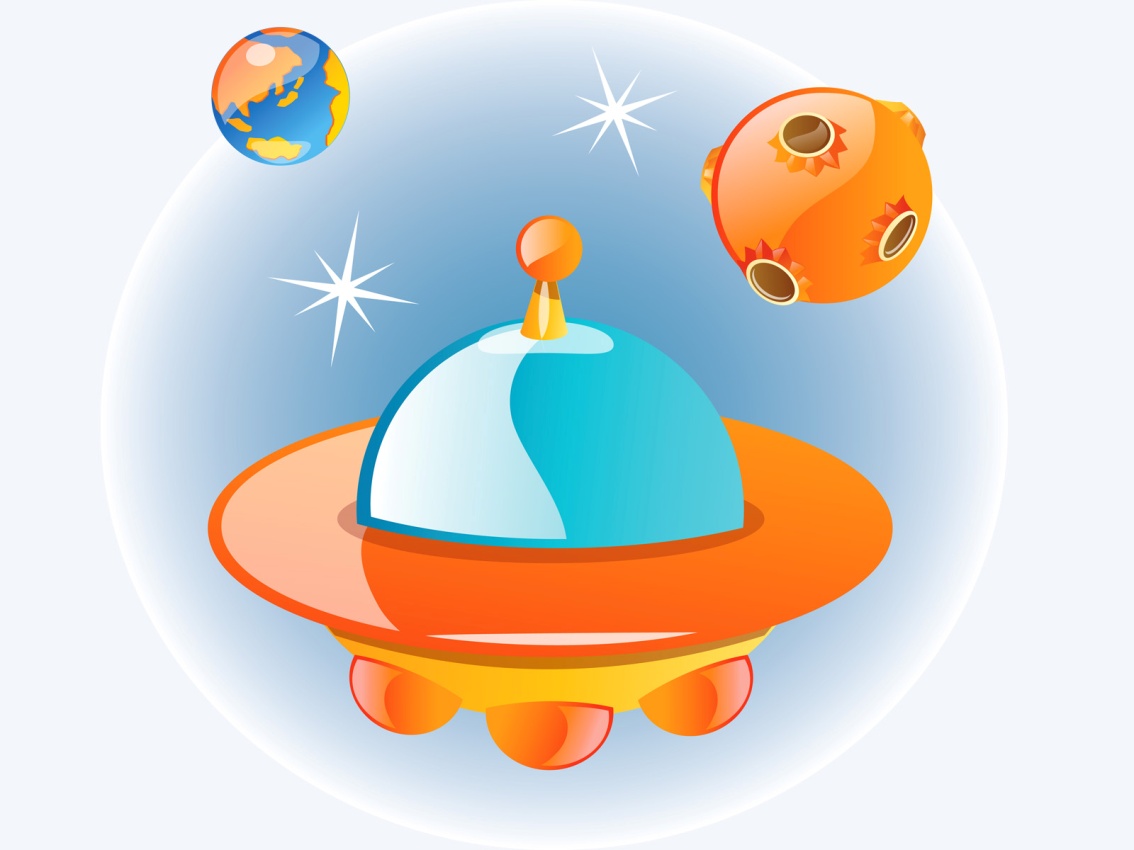 Играли в развивающие игры
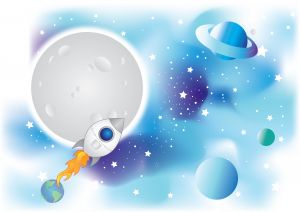 Наша мини - библиотека
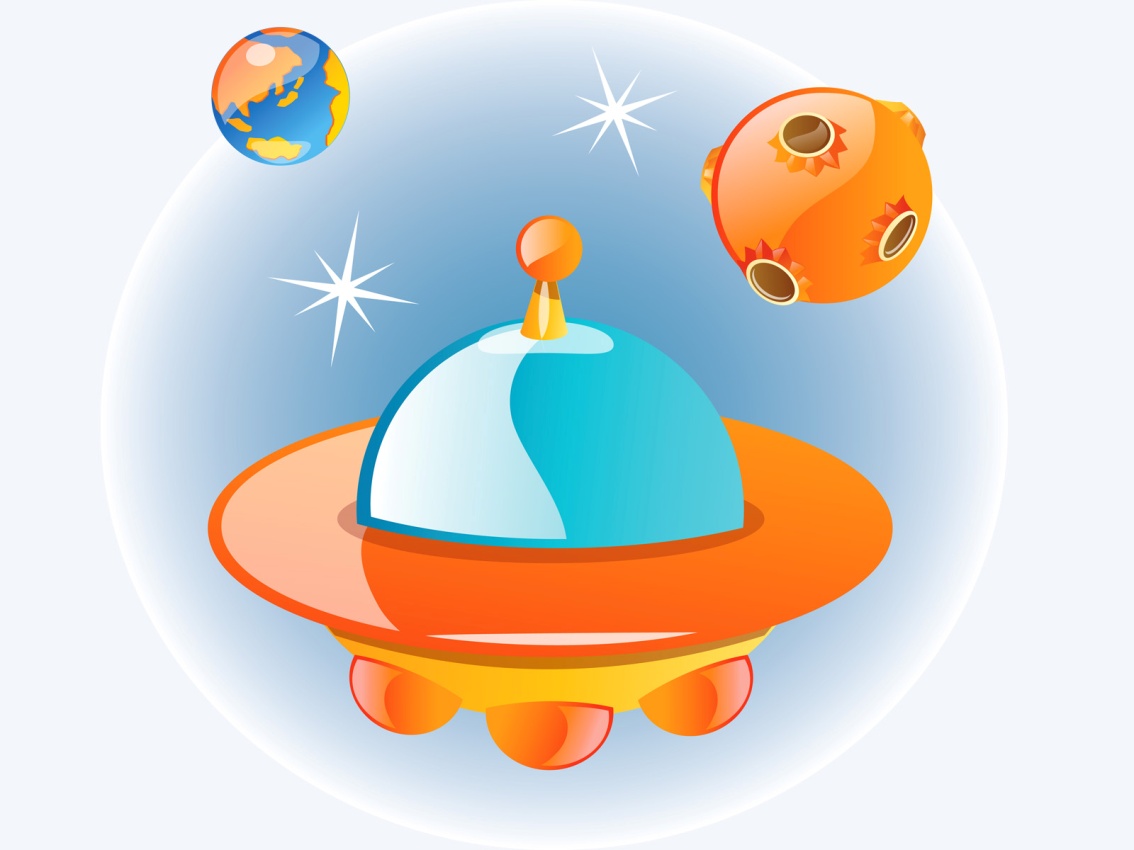 Вместе с детьми и родителями в группе создали «центр космонавтики»
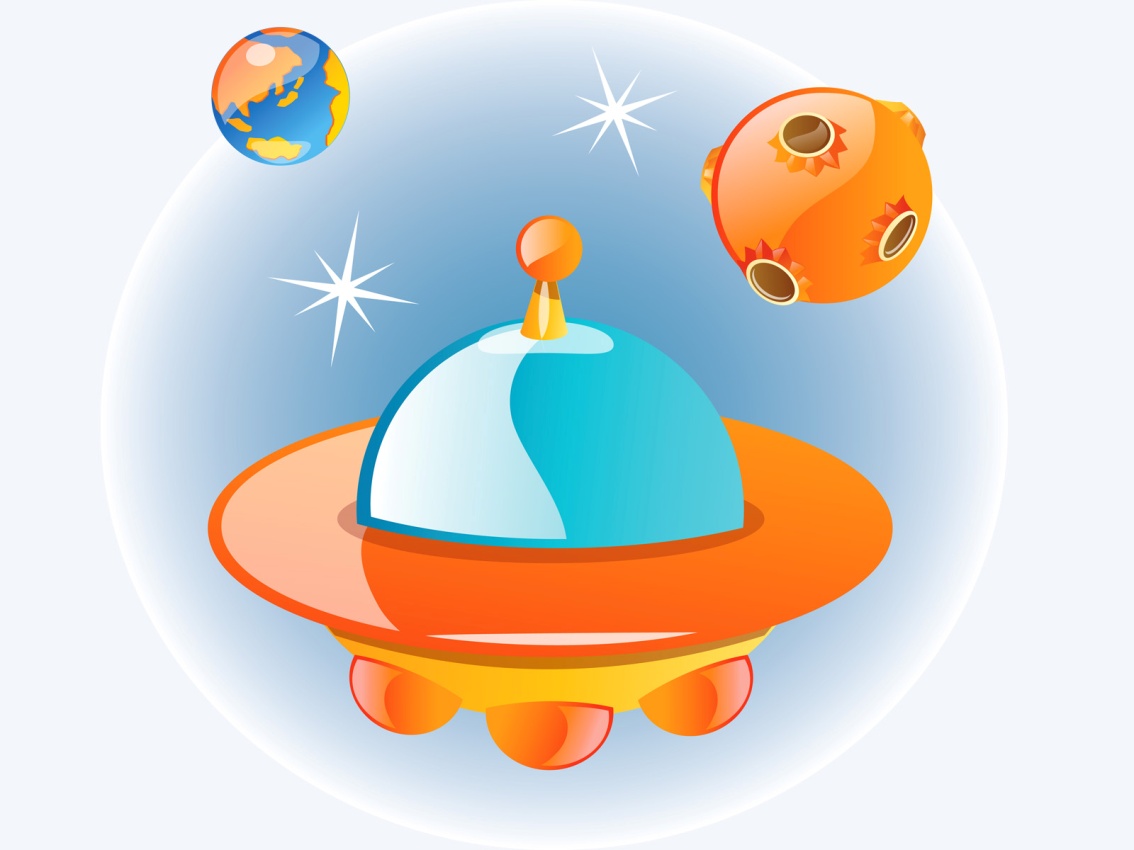 До свидания, детский сад! Мы летим в космос!